Goed Leven, goed leren Karel de Grote Hogeschool
Bevernage Saar
Deforche Aline
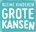 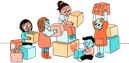 1. Foci – link met grote kansen – vernieuwende aspect
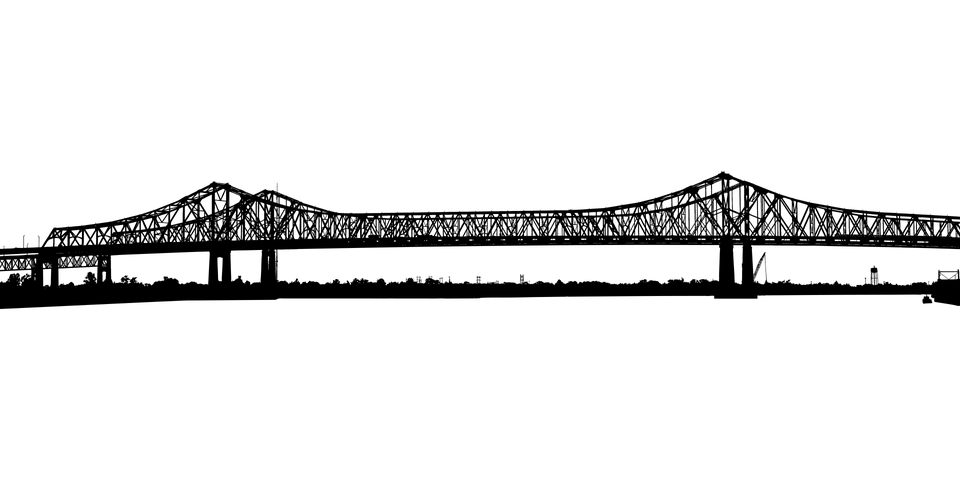 2. Doelstellingen (+ projectfasering)
faciliteren en coördineren van de samenwerking tussen scholen en externe (welzijns)organisaties

 schoolspecifieke sociale kaart met aandacht voor bepaalde doelgroepen 
 interprofessionele overlegmomenten met casusbesprekingen
 leergemeenschappen met scholen, lerarenopleiders en studenten
3. Verwachte projectresultaten
scholen spelen sterker in op de brede noden van kwetsbare leerlingen
 gezinnen en leerlingen kunnen terugvallen op een breder netwerk voor tal van ondersteuningsnoden
 studenten ontwikkelen vaardigheden om samenwerkingsverbanden rondom de school uit te werken
 bredere kennisdeling